DISCHARGE SUMMARIES
USE CASE
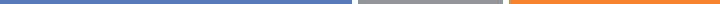 DISCHARGE SUMMARIES FROM REHAB CENTER TO HOME HEALTH AGENCY
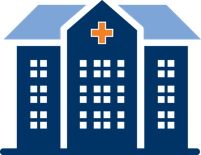 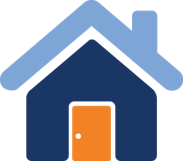 Patient’s demographic and physical information and patient history sent via the Mass HIway
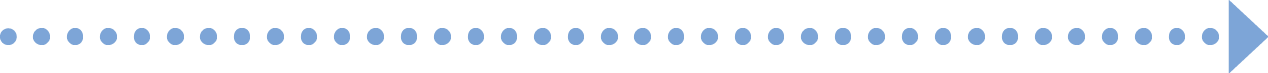 Maples Rehabilitation and Nursing Facility
Natick Walpole VNA
Provide uninterrupted care when patients transition from a Rehab Center to being cared for by a Home Health Agency.
GOAL
Icons provided by MeHI at mehi.masstech.org/Icons
DISCHARGE SUMMARIES
USE CASE
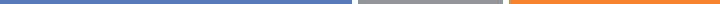 DISCHARGE SUMMARIES FROM REHAB CENTER TO HOME HEALTH AGENCY
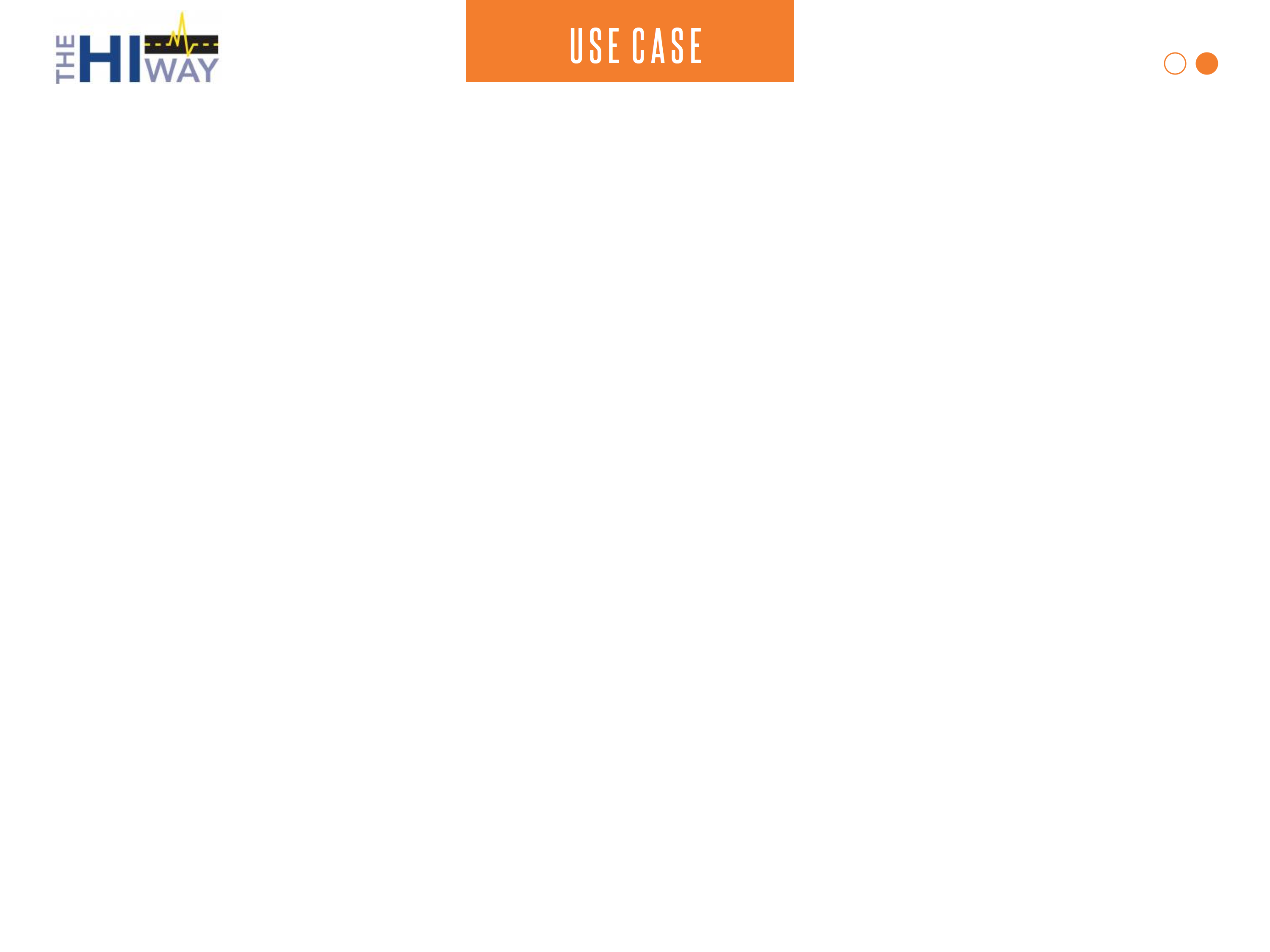 STORY
ORGANIZATION
Natick Walpole VNA regularly receives discharge summaries for patients from various trading partners. In the past, those summaries were faxed between the facilities. However, with faxed discharge summaries there is a risk that they may not be received in a timely fashion. To combat these issues, some of the trading partners have begun migrating away from faxed documents. 

One of their trading partners, Maples Rehabilitation and Nursing Center, initiated a strategic project to transition from faxing to Direct Messaging via the Mass HIway for their discharges. Natick Walpole VNA receives approximately 50 discharge summaries a month from Maples. To continue to serve Maples’ patients after discharge, Natick Walpole VNA needed to switch to receiving discharge summaries electronically. 

Using the Mass HIway, Maples now sends the discharge summaries electronically to Natick Walpole VNA via Direct Messages. A clinician from Natick Walpole VNA will go to Maples and work with their discharge planner to determine which patients will need home care upon their discharge from Maples. The demographic and physical information and the patient’s history will then be sent via the Mass HIway to Natick Walpole VNA. The paperwork is inspected for completeness before being attached to a patient’s electronic chart. The discharge summary is utilized 
by providers at Natick Walpole VNA in their 
assessment during a Start of Care (SoC) visit.
Natick Walpole Visiting Nurse Association (VNA)
GOAL
To allow Natick Walpole VNA to continue to offer uninterrupted care for their patients as Maples Rehab Center moves away from manual document exchange
TRADING PARTNERS AND SYSTEMS
Natick Walpole VNA
Maples Rehabilitation and Nursing Center
DATA TO EXCHANGE
Discharge Summaries
READ 
THE FULL STORY
Icons provided by MeHI at mehi.masstech.org/Icons